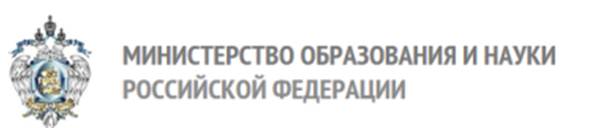 Об актуализации ФГОС высшего образования в соответствии с принимаемыми профессиональными стандартами
Соболев Александр Борисович,
Директор Департамента государственной политики в сфере высшего образования Минобрнауки России
Москва, 10 декабря 2015 г.
Утвержденные ФГОС ВО (по состоянию на 8 декабря 2015 г.)
Утвержденные профессиональные стандарты (по состоянию на 8 декабря 2015 г.), по данным портала profstandart.rosmintrud.ru
2
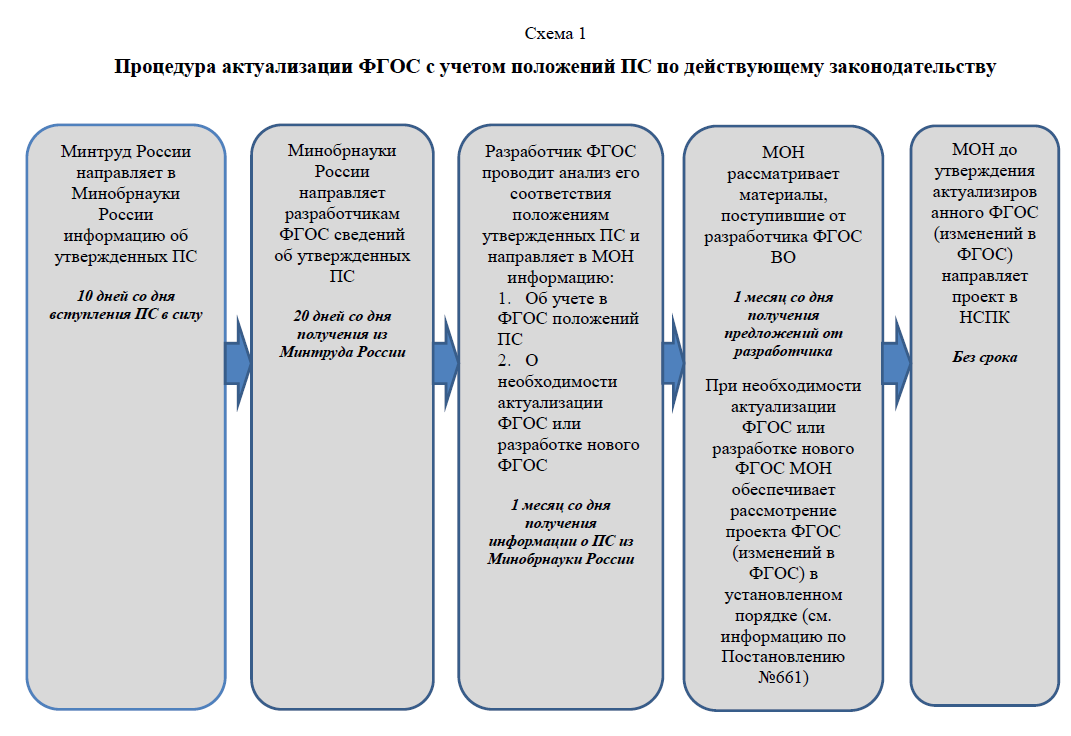 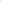 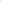 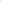 3
Организация совместной работы представителей образовательного и профессионального сообщества в процессе разработки и актуализации ФГОС ВО в соответствии с принимаемыми ПС (в соответствии с проектом Межведомственного регламента)
Направление в Минобрнауки России сведений об утвержденных ПС (изменениях в ПС
10 дней со дня вступления в силу
Минтруд России
Направление в НСПК (РГ по применению ПС в системе профессионального образования и обучения) запроса о предоставлении сведений об СПК, за которыми закреплены утвержденные ПС (в случае отсутствия СПК – об объединении работодателей, ключевом работодателе) и о предоставлении информации о ФГОС ВО, сопряженных с утвержденными ПС (+ позиция о необходимости актуализации либо разработке ФГОС ВО)
7 дней со дня получения сведений из Минтруда России
Минобрнауки России
Формирование сведений о соотнесении ФГОС ВО и ПС, позиции о необходимости актуализации либо разработке ФГОС ВО
10 дней со дня получения запроса из Минобрнауки России
СПК (объединение работодателей, ключевой работодатель), Рабочая группа
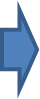 Анализ полученных данных, направление в Минобрнауки России сведений: 
об учете положений ПС в ФГОС ВО;
о необходимости доработки и (или) разработки ФГОС ВО в соответствии с ПС с приложением проекта изменений в ФГОС ВО или проекта нового ФГОС ВО, согласованного с СПК, и положительного заключения СПК на указанный проект;
о невозможности выполнения работы по подготовке приказа об актуализации ФГОС ВО с указанием причин и сроков предоставления проекта приказа
В течение месяца после получения сведений из Минобрнауки России
Федеральные УМО, организации-разработчики ФГОС ВО, СПК
Направление информации об утвержденных ПС, СПК (объединении работодателей, ключевом работодателе), соотнесении ПС и ФГОС ВО и позиции о необходимости актуализации либо разработке ФГОС ВО в федеральное УМО и/или образовательные организации, ответственные за разработку (актуализацию) соответствующих ФГОС ВО
Не позднее 20 дней после получения данных из Минтруда России
Минобрнауки России
Рассмотрение материалов, поступивших из федерального УМО и/или от разработчика ФГОС ВО, при необходимости разработка и утверждение в установленном порядке приказа об утверждении ФГОС ВО и/или внесении изменений в ФГОС ВО 
в течение месяца (рассмотрение предложений)
в течение года со дня утверждения ПС (выход приказа)
*После 01.07.2016 г. – в течение года (после вступления в силу ФЗ № 122
Минобрнауки России
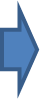 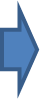 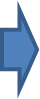 Участие представителей СПК (объединения работодателей, ключевого работодателя) в формировании и актуализации ФГОС ВО, наличие положительного заключения СПК на проект ФГОС ВО (изменений в ФГОС ВО) являются обязательными условиями для положительного заключения НСПК на ФГОС ВО.
4
Применение профессионального стандарта при организации подготовки по программам высшего образования:
ФГОС ВО
Раздел III – перечень профессиональных стандартов, сопряжённых с ФГОС ВО
Раздел IV – перечень обобщённых трудовых функций, сопрягаемых с данным ФГОС ВО
Ответственный исполнитель - Минобрнауки России
 Уровень документа – НПА 
Вид документа -  приказ/методические рекомендации)
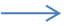 Ответственный исполнитель – УМО
Вид документа – методические рекомендации/ООП
Примерная основная образовательная программы
Перечень ПС
Перечень ОТФ
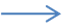 Формирование основной образовательной программы конкретной направленности (профиля), исходя из заказа ключевых работодателей, образовательных потребностей абитуриентов, материально-технических, методических и иных условий
Ответственный исполнитель – образовательные организации высшего образования
Вид документа - ООП
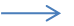 Необходимым условием конструирования конкретной ООП является возможность выбора конкретных ПС, для которых (область профессиональной деятельности, отрасль) осуществляется подготовка специалистов
5
Очень сложно сконструировать ООП, объединяющую требования всех ПС
Пример
40.013  Специалист по разработке технологий и программ для оборудования с ЧПУ 
40.014  Специалист по технологиям заготовительного производства 
40.031  Специалист по технологиям материалообрабатывающего производства 
40.052  Специалист по проектированию оснастки и специального инструмента 
40.069  Специалист по наладке и испытаниям технологического оборудования механосборочного производства 
40.072  Специалист по наладке и испытаниям технологического оборудования кузнечного производства 
40.081  Специалист по анализу и диагностике технологических комплексов механосборочного производства 
40.083  Специалист по компьютерному проектированию технологических процессов 
40.089  Специалист по компьютерному программированию станков с числовым программным управлением 
40.090  Специалист по контролю качества механосборочного производства 
40.100  Специалист по инструментальному обеспечению механосборочного производства
15.03.01 Машиностроение (бакалавр):
6
Подготовлена новая редакция приказа о внесении изменений в ФГОС ВО в соответствии с принимаемыми ПС

В федеральном государственном образовательном стандарте высшего образования по направлению подготовки хх.хх.хх _____________(уровень xx.xx.xx), утвержденном приказом Министерства образования и науки Российской Федерации от хх месяца 20__ г. № ______ (зарегистрирован Министерством юстиции Российской Федерации хх месяца 20__ г., регистрационный № ______):
а) раздел III дополнить пунктом 3.7 следующего содержания:
«3.7. ФГОС ВО учитывает положения следующих профессиональных стандартов:
……………..
*Вносится перечень учтенных ПС с указанием реквизитов НПА по их утверждению.

При разработке и реализации программ бакалавриата организация учитывает положения одного или нескольких профессиональных стандартов, указанных в пункте 3.___. настоящего ФГОС ВО, с учётом ориентации образовательной программы на конкретную область и (или) вид (виды) профессиональной деятельности.
7
Сопряжение результатов освоения образовательной
программы и требований ПС
общекультурное ядро
Результаты освоения
образовательной программы
Базовая часть программы
Общепрофессио-нальное ядро (инженера)
Общекультурные компетенции
уровень образования
ПС
Специалиста (ТФ/ТД)
ПС
Специалиста
(ТФ/ТД)
ПС
Специалиста
(ТФ/ТД)
Общепрофессиональные компетенции
УГСН
Вариативная часть программы
направление
Профессиональные компетенции
Профессионально-специализированные компетенции
профиль
Спасибо за внимание!